Foro Farmacéutico de las AméricasAsamblea General Ordinaria
Informe de Presidencia
Periodo 2021-2022
Dr. Eduardo Savio
19 de noviembre de 2022
Bienvenidos/Welcome/Bem-vindo
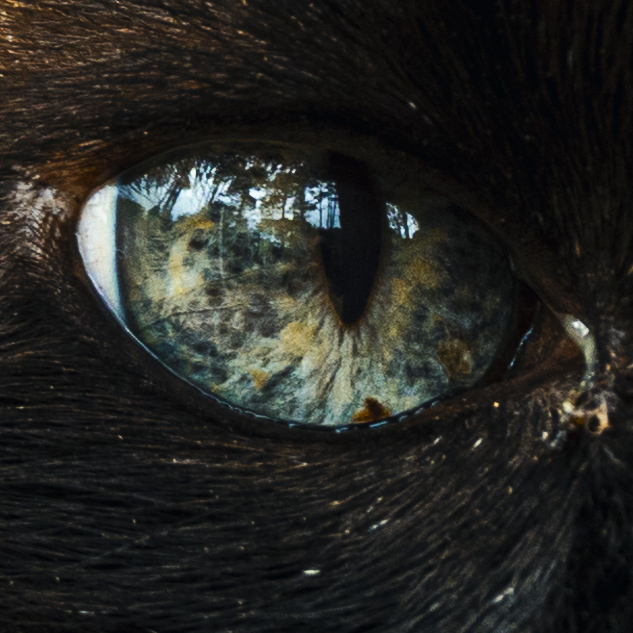 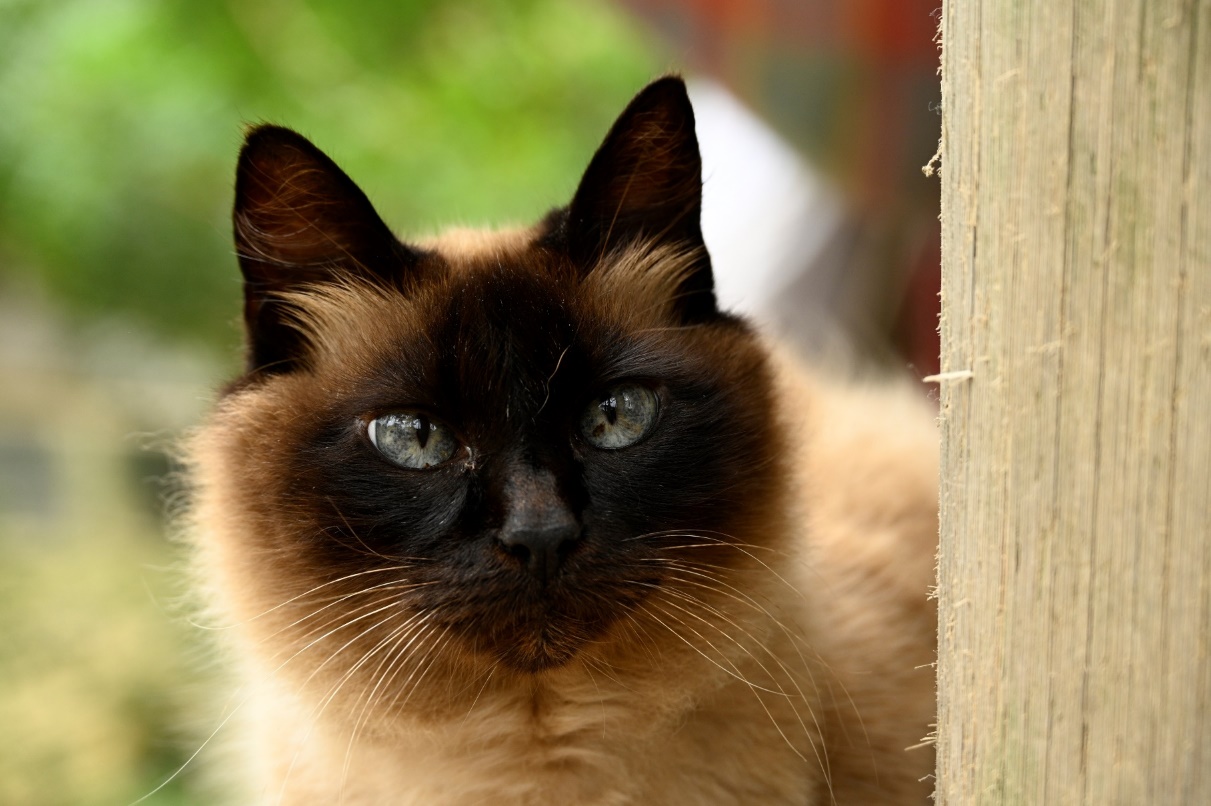 Pilares de nuestro trabajo en las Américas
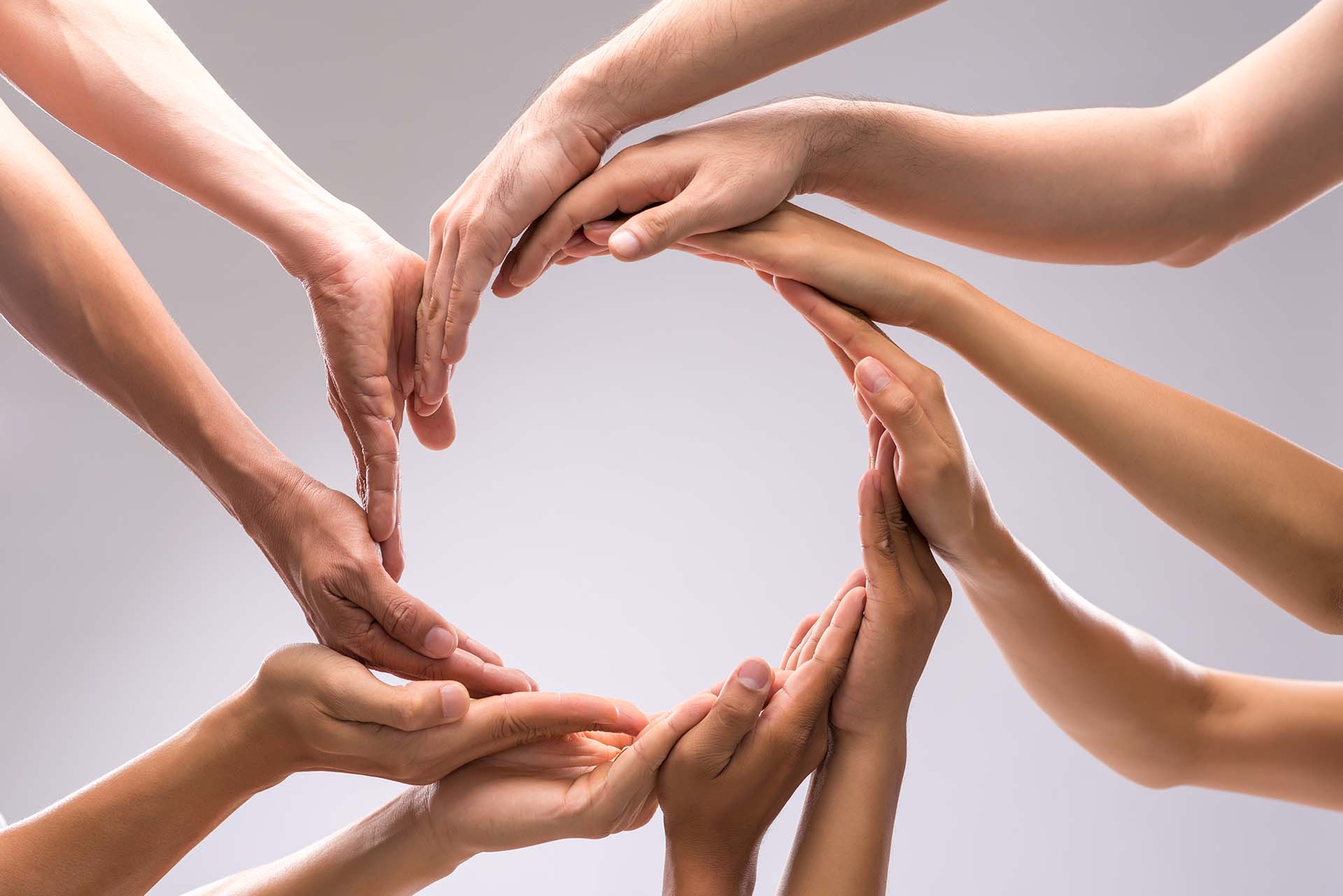 Confianza
Solidaridad
Compromiso
Acción
El Foro Farmacéutico de las Américas ha trabajado en conjunto con sus organizaciones miembro y observadoras, con actores clave desde diferentes aspectos de la práctica, los servicios y la educación farmacéutica con el único fin de mejorar la salud y la calidad de vida de los ciudadanos de las Américas.
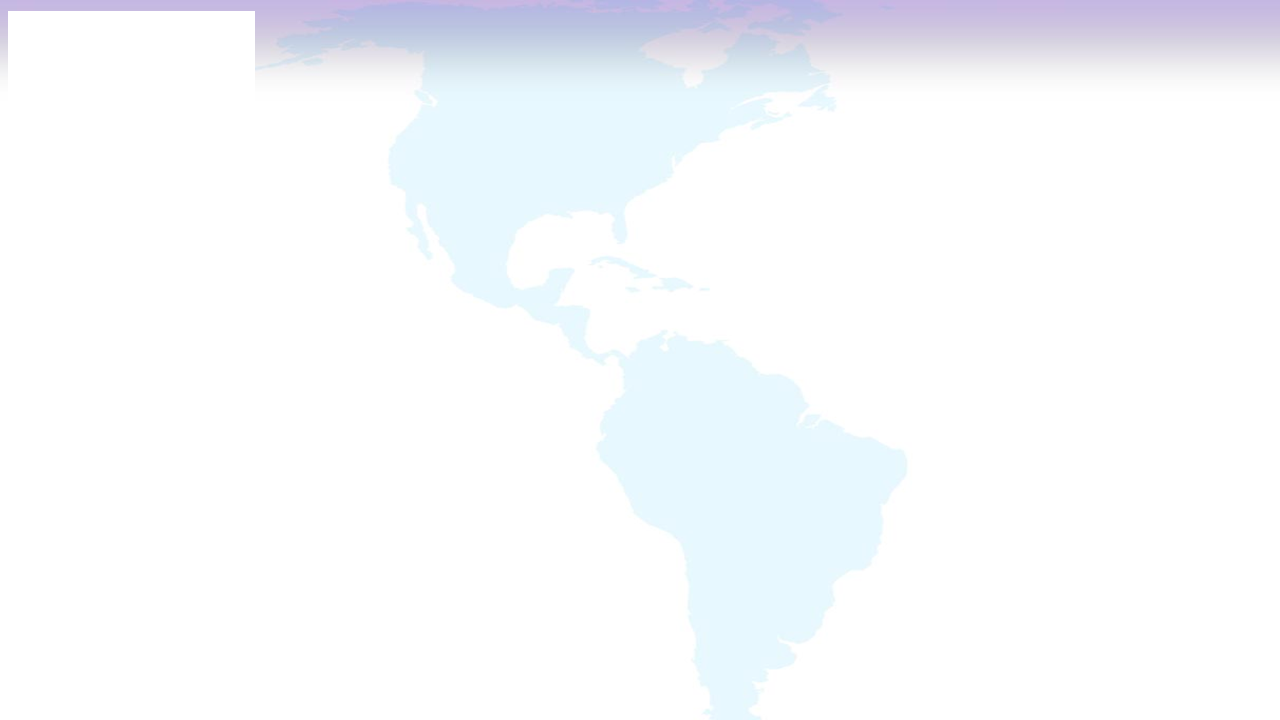 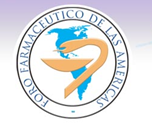 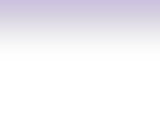 Organizaciones miembros
Confederación Farmacéutica Argentina 
Conselho Federal de Farmácia do Brasil
Sociedad Boliviana de Ciencias Farmacéuticas
Colegio Nacional de Químicos Farmacéuticos de Colombia 
Colegio de Farmacéuticos de Costa Rica
Colegio de Químicos, Bioquímicos y Farmacéuticos de Pichincha
Colegio Nacional de Farmacéuticos de Panamá
Asociación de Químicos Farmacéuticos del Paraguay
Asociación de Química y Farmacia del Uruguay
American Pharmacists Association 
American Society of Health-System Pharmacists
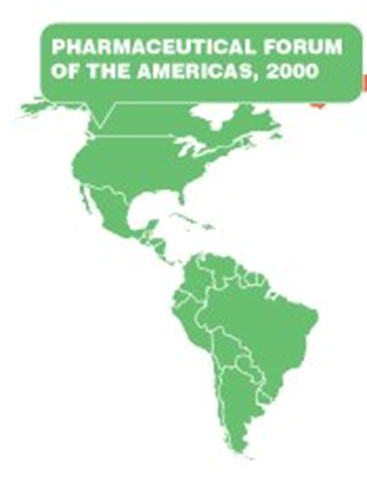 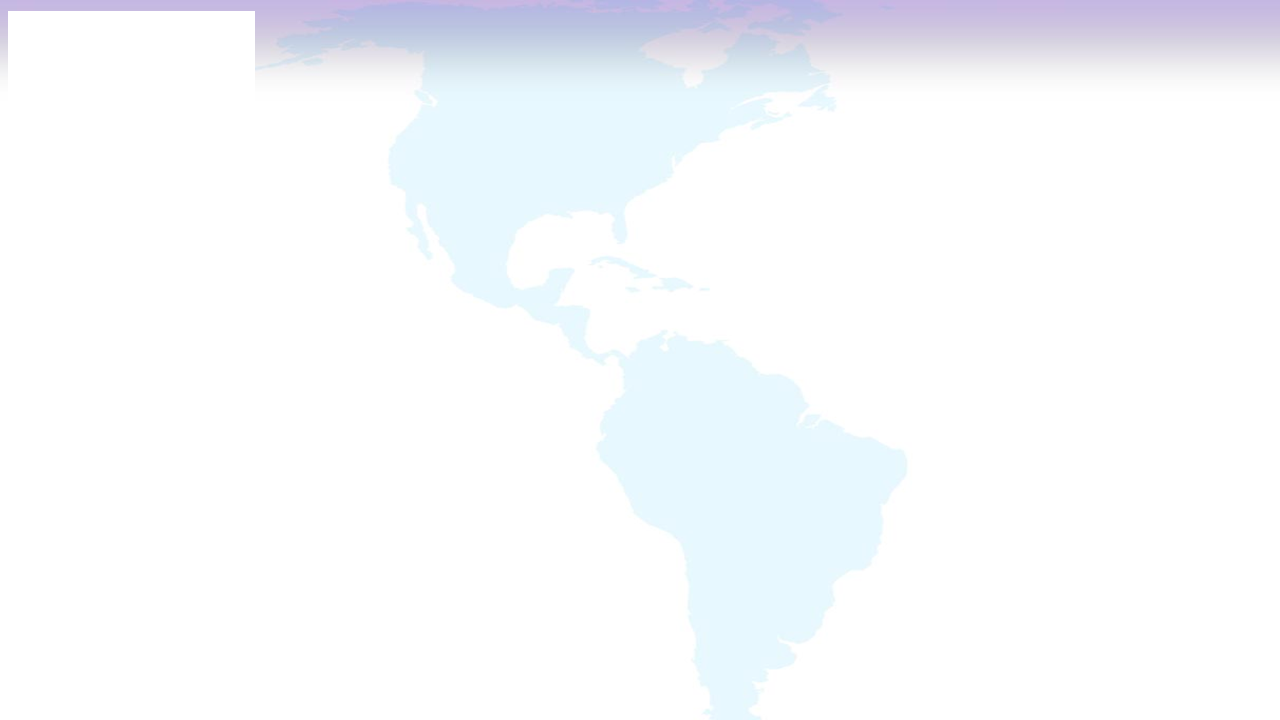 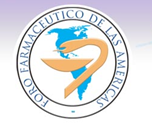 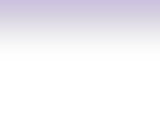 Organizaciones observadoras
Consejo General de Colegios Oficiales de Farmacéuticos de España
International Pharmaceutical Federation (FIP)
Federación Farmacéutica Sudamericana (FEFAS)
Federación Farmacéutica Panamericana (Fepafar)
Federación Farmacéutica Centroamericana y del Caribe 
Organización Panamericana de la Salud (OPS/OMS)
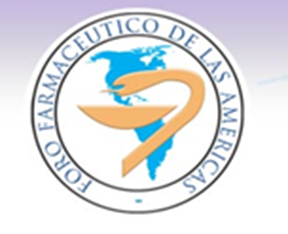 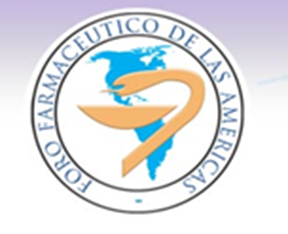 Relaciones con socios y colaboradoresRelações com parceiros e colaboradoresRelations with partners and collaborators
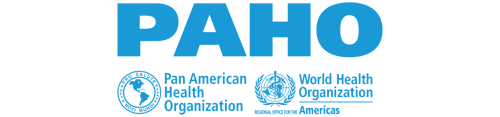 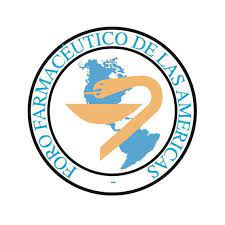 VII Curso de Servicios Farmacéuticos para Gestores Basados en APS Tutores: Susana Migliaro (Argentina) - Gloria Jaramillo (Colombia) -Nuria Montero (Costa Rica) - Yajaira Quesada (Costa Rica) - Jairo Sancho(Costa Rica) - Janeth Montalvo (Ecuador) - Gladys Lugo (Paraguay)Coordinación Académica: Ana Senatore (Uruguay)Edición abril – octubre 2022
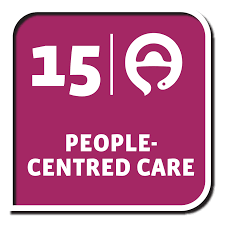 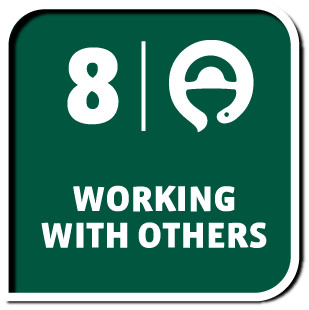 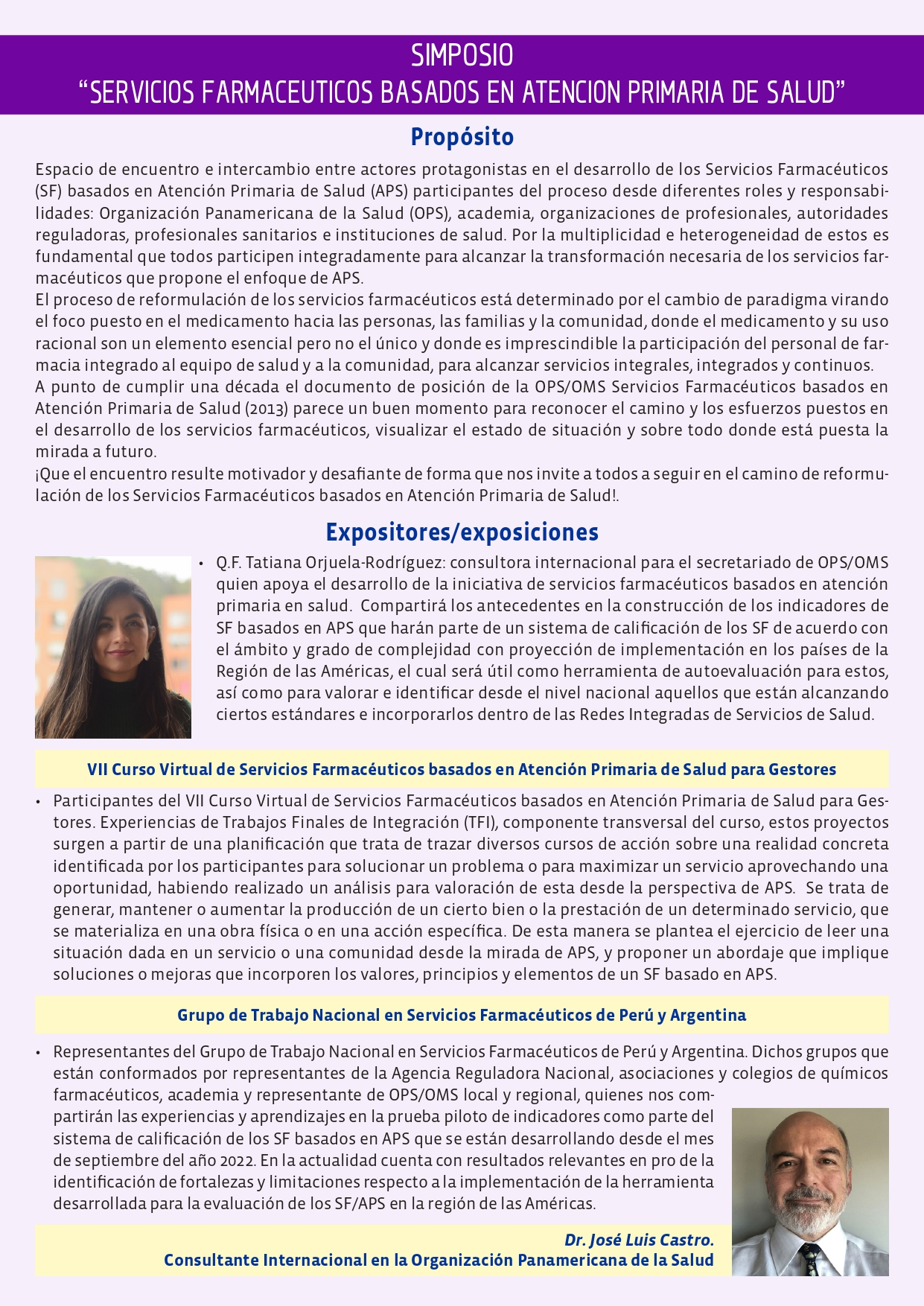 Simposio SF basados en APS
Trabajos finales de intervención seleccionados de:
Costa Rica
Uruguay
Guatemala-El Salvador
Colombia – República Dominicana 
Presentaciones de Grupos Técnicos Nacionales de Argentina y Perú
Resistencia Antimicrobiana: Grupo de Trabajo del FFA
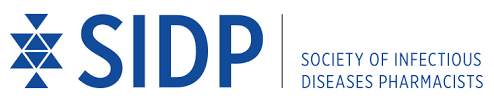 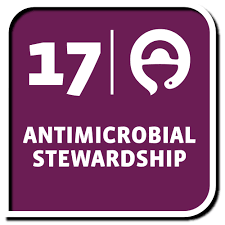 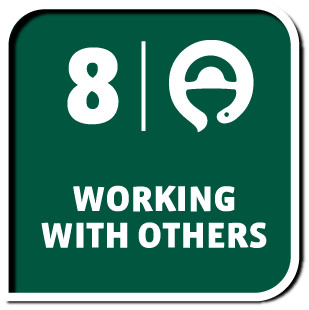 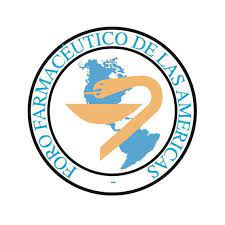 Grupo de trabajo: Antistio Alvis (Colombia), Paola Hernández (Ecuador), Jhon Jairo Etcheverry (Colombia), José Pablo Diaz Madriz (Costa Rica), Eduardo Savio (Uruguay). Creado en marzo 2021.
DRIVING AMR ACTION IN THE AMERICAS REGION
Strategic objective of the Global Action Plan on AMR
Optimise the use of antimicrobial medicines
Support the PROA approach (program for optimizing the use of antibiotics) in hospital pharmacies
A partnership between the Pharmaceutical Forum of the Americas and the Society of Infectious Diseases Pharmacists to support Antimicrobial Stewardship education for pharmacists in Latin America was stablished
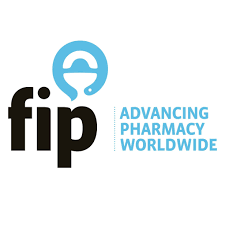 Incorporating AMS in all healthcare institutions worldwide is vital in the fight to slow antimicrobial resistance. Partnerships like this one between PFA and SIDP can inform future planning for expansion of AMS training.
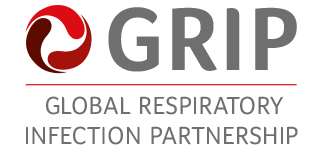 Conclusion
4
Resistencia Antimicrobiana: Grupo de Trabajo del FFA
Memorandum de entendimiento con SIDP
Llamado y selección de 12 participantes para la única capacitación para farmacéuticos en Programa PROA
Participantes de Colombia (5), Costa Rica (6), Argentina (1)
De hospitales de alta, media y baja complejidad
De hospitales de capitales y de ciudades de diferente tamaño.
Acuerdo con generar una publicación conjunta de los trabajos realizados en el marco del entrenamiento en español, portugués e inglés.
Presentaciones en eventos
Abstract N° 501-HPS-077 – 21/09 – Congreso FIP2022
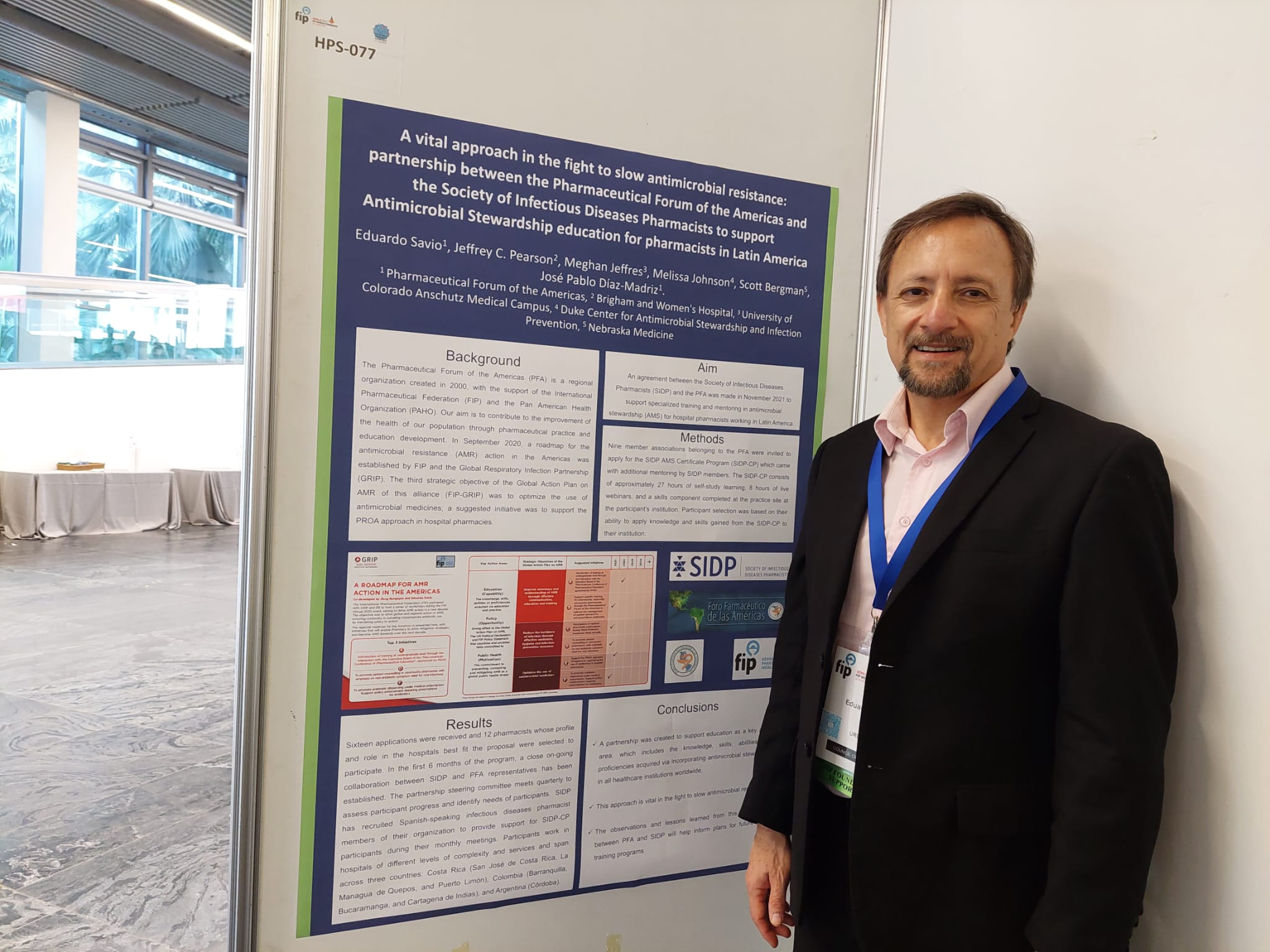 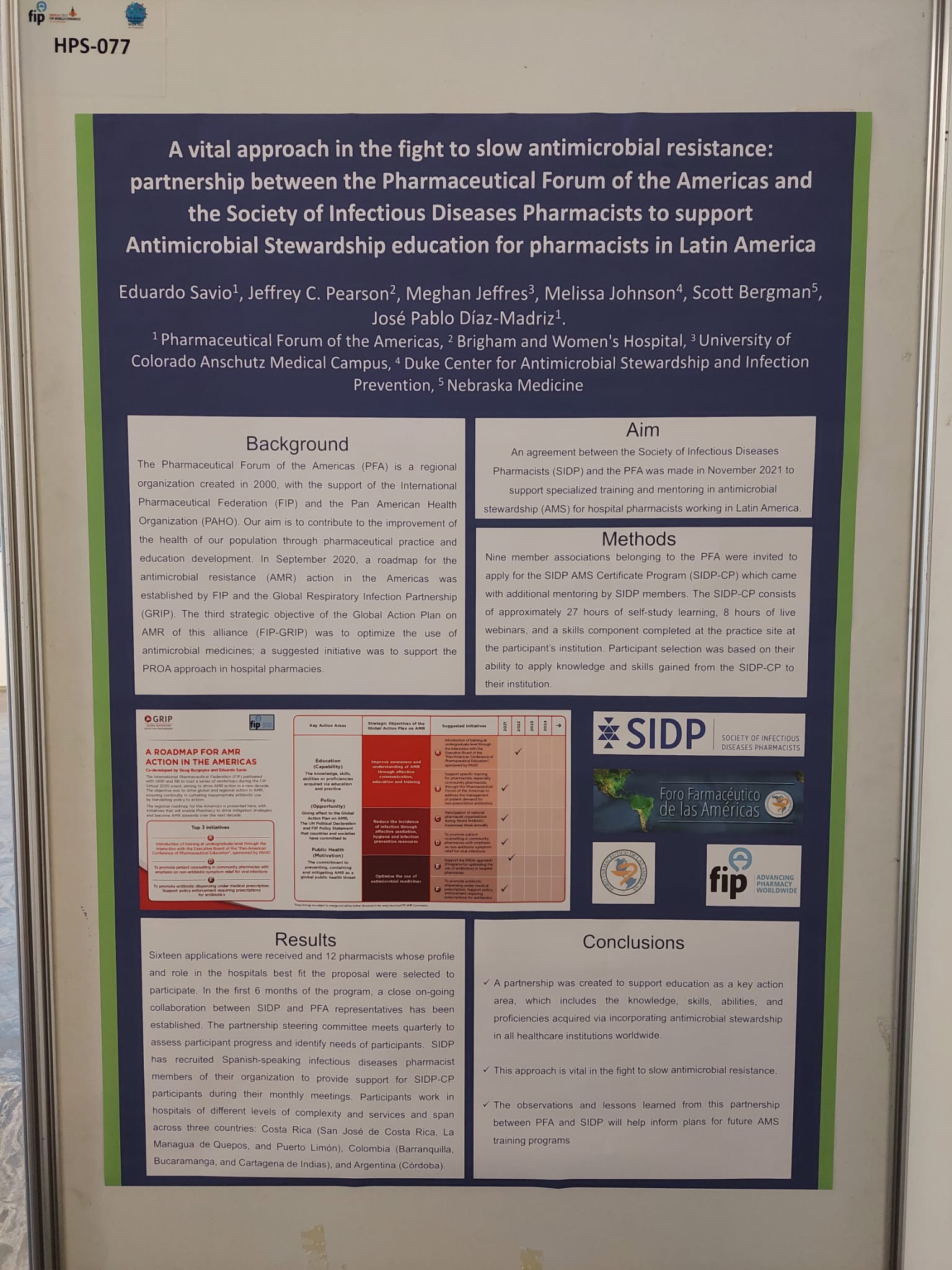 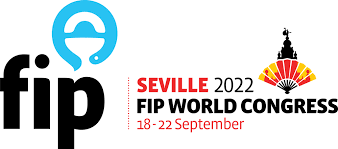 Presentaciones en eventos
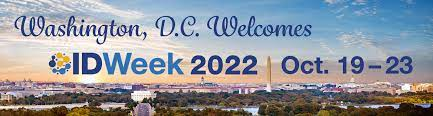 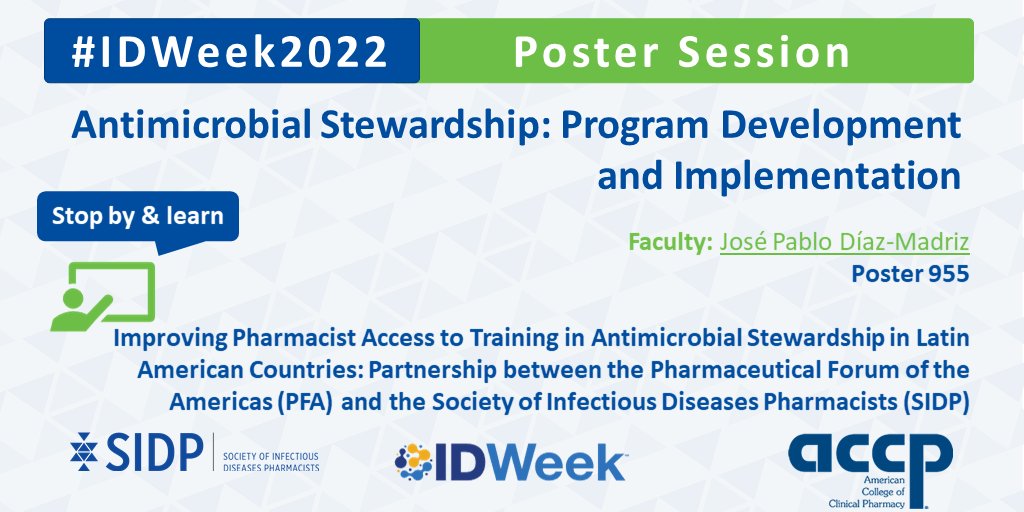 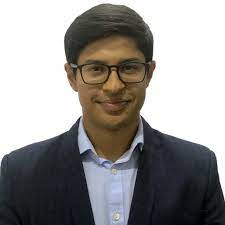 Improving Pharmacist Access to Training in Antimicrobial Stewardship in Latin American Countries: Partnership between the Pharmaceutical Forum of the Americas (PFA) and the Society of Infectious Diseases Pharmacists (SIDP)
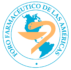 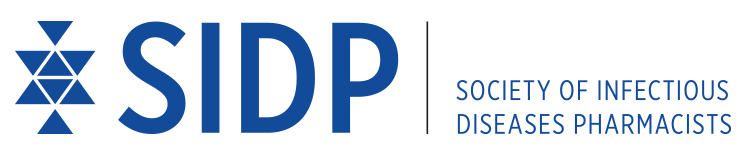 José Pablo Díaz-Madriz, Pharm.D a, Jeffrey C. Pearson, Pharm.D b, Meghan N. Jeffres, Pharm.D c, Melissa D. Johnson, Pharm.D d, Scott J. Bergman, Pharm.D e, Eduardo Savio, Pharm. D f.
a. Clinical Pharmacy Coordinator, Clínica Bíblica Hospital, b. Clinical Pharmacy Specialist ID, Brigham and Women's Hospital c. Associate Professor, University of Colorado Anschutz Medical Campus, d. Associate Professor, Duke Center for Antimicrobial Stewardship and Infection Prevention, e. Pharmacy Coordinator, Nebraska Medicine, f. Pharmaceutical Forum of the Americas.
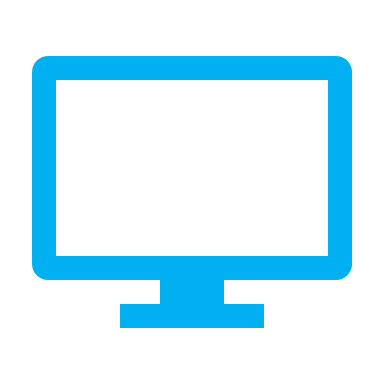 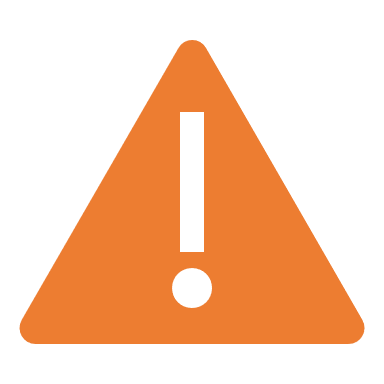 Antimicrobial stewardship programs (AMS) in Latin America (LatAm) have varying degrees of development.
Partnership between PFA and SIDP Innovative Program:  Specialized training and mentoring for pharmacists from LatAm.
Significant barrier: Lack of clinical pharmacists with specialized training and no residency programs or certifications available.
Background
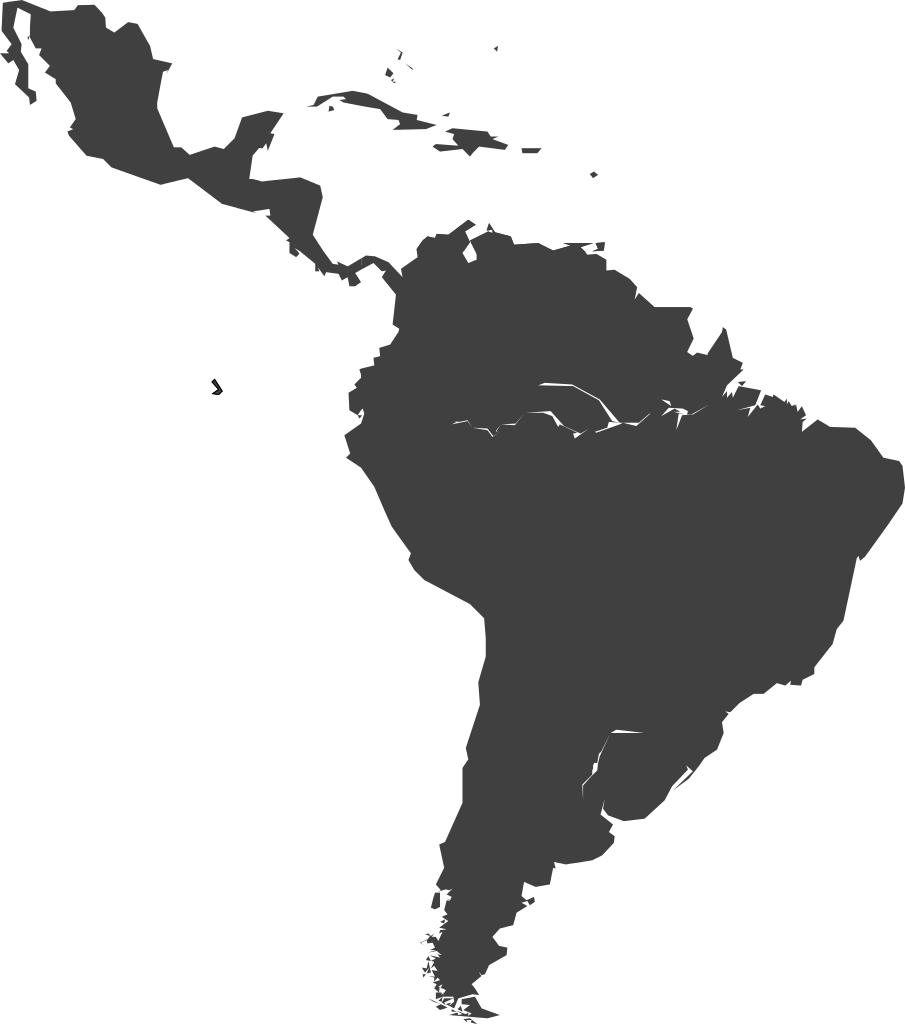 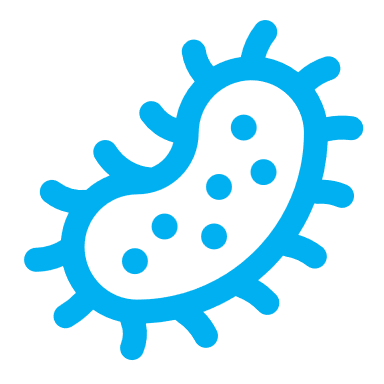 Methods and  Results
91,7%
Surveys completed by 11/12 participants
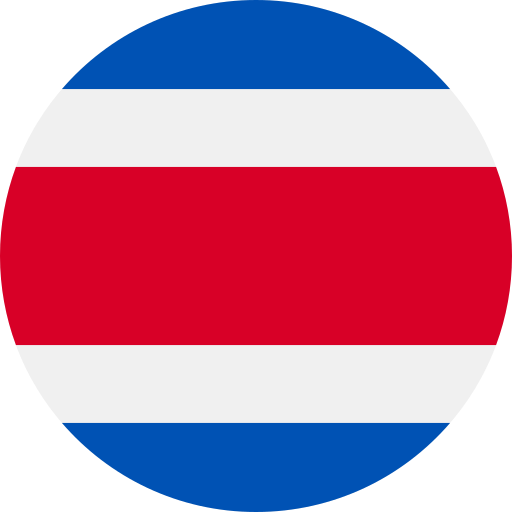 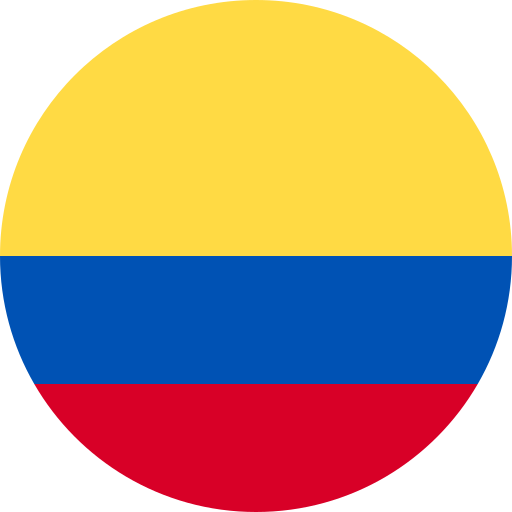 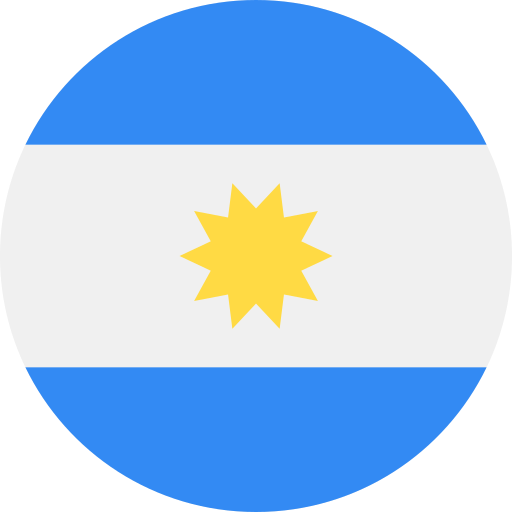 Pharmacist members of associations belonging to the PFA (9 LatAm countries) were invited to apply for the SIDP AMS Certificate Program (SIDP-CP) with additional mentoring
4 (36.4%) COL
6 (54.5%) CR
1 (9.1%) ARG
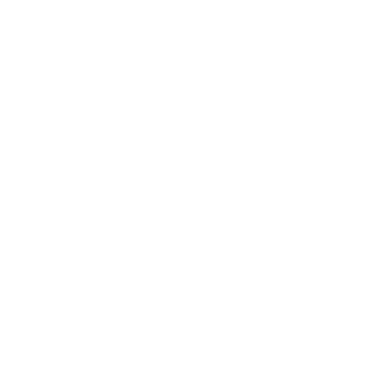 7 pharmacists work in hospitals with a formally              
                      approved AMS
63,6%
Selection based on employment status, support from hospital leadership, and  level of English.
6 hospitals providing basic AMS services.
1 hospital providing intermediate AMS services.
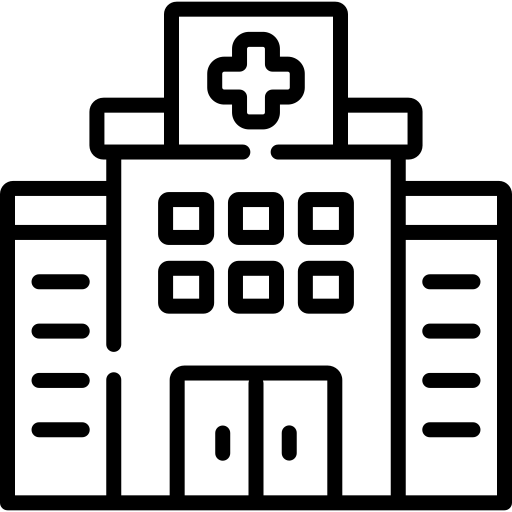 0%
None of the pharmacists have positions dedicated 
              exclusively to AMS
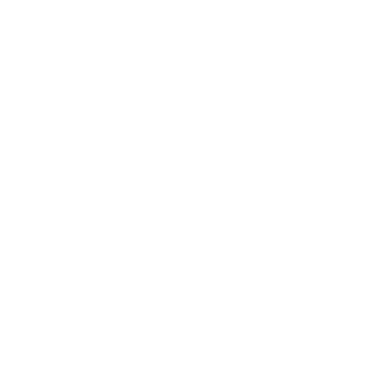 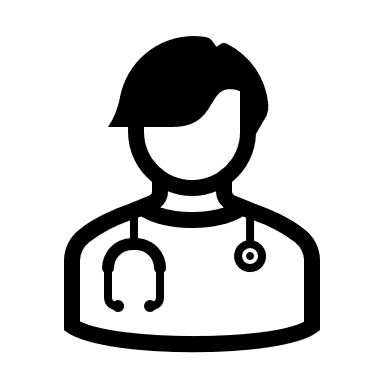 14-item survey at the beginning of their SIDP-CP
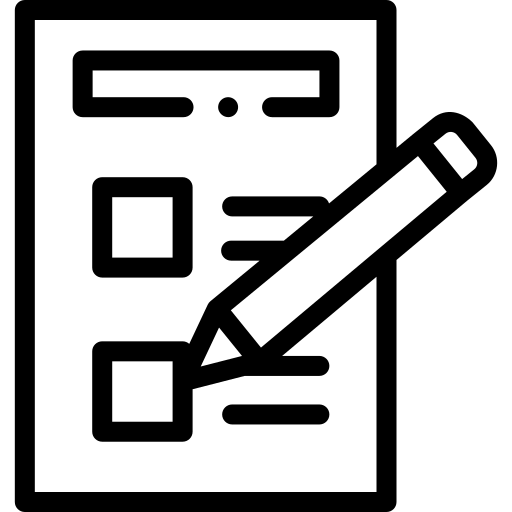 Time that the most of those surveyed work on 
                 AMS-related activities
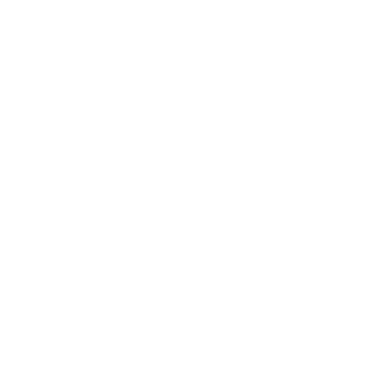 ≤ 25%
12LatAm Pharmacists
Incorporating AMS in all healthcare institutions worldwide is vital in the fight to slow antimicrobial resistance. Partnerships like this one between PFA and SIDP can inform future planning for expansion of AMS training.
Conclusion
Contact: José Pablo Díaz Madriz (jp.diazm27@gmail.com) 	      Authors of this presentation have nothing to disclose concerning possible financial or personal relationships with commercial entities that may have a direct or indirect interest in the subject matter of this presentation.
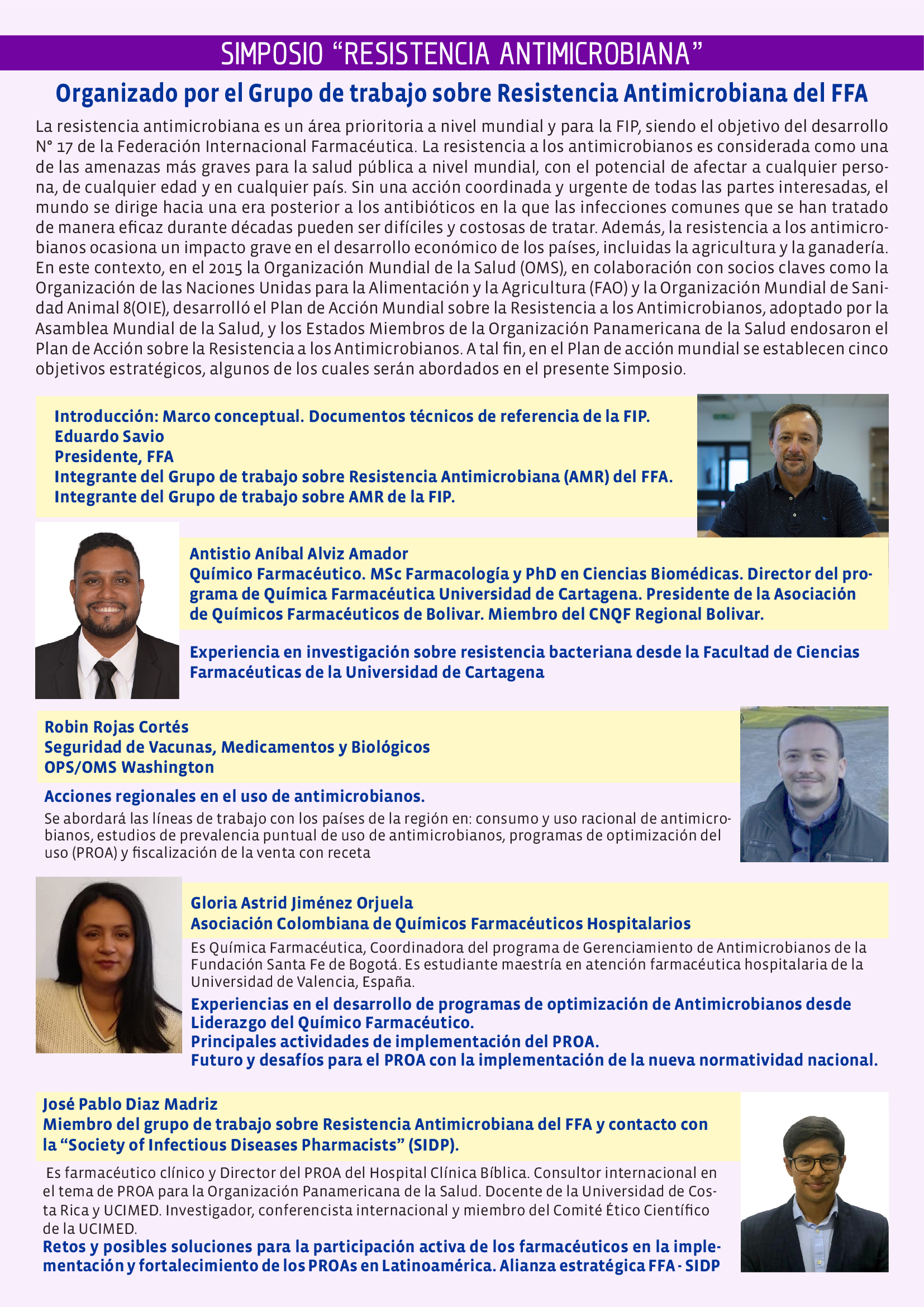 SIMPOSIO DE RESISTENCIA ANTIMICROBIANA
18  de noviembre 2022
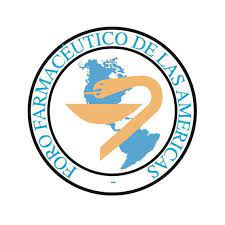 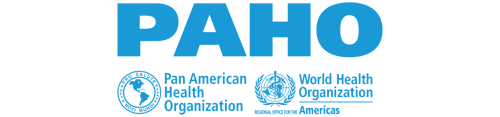 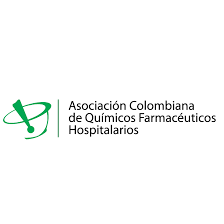 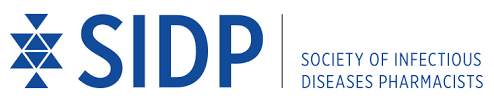 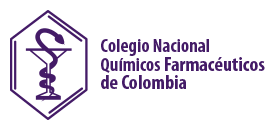 FIP Commitment to Action on antimicrobial resistance (AMR) and antimicrobial stewardship (AMS) by 2030- Supported by the FIP Commission on AMR
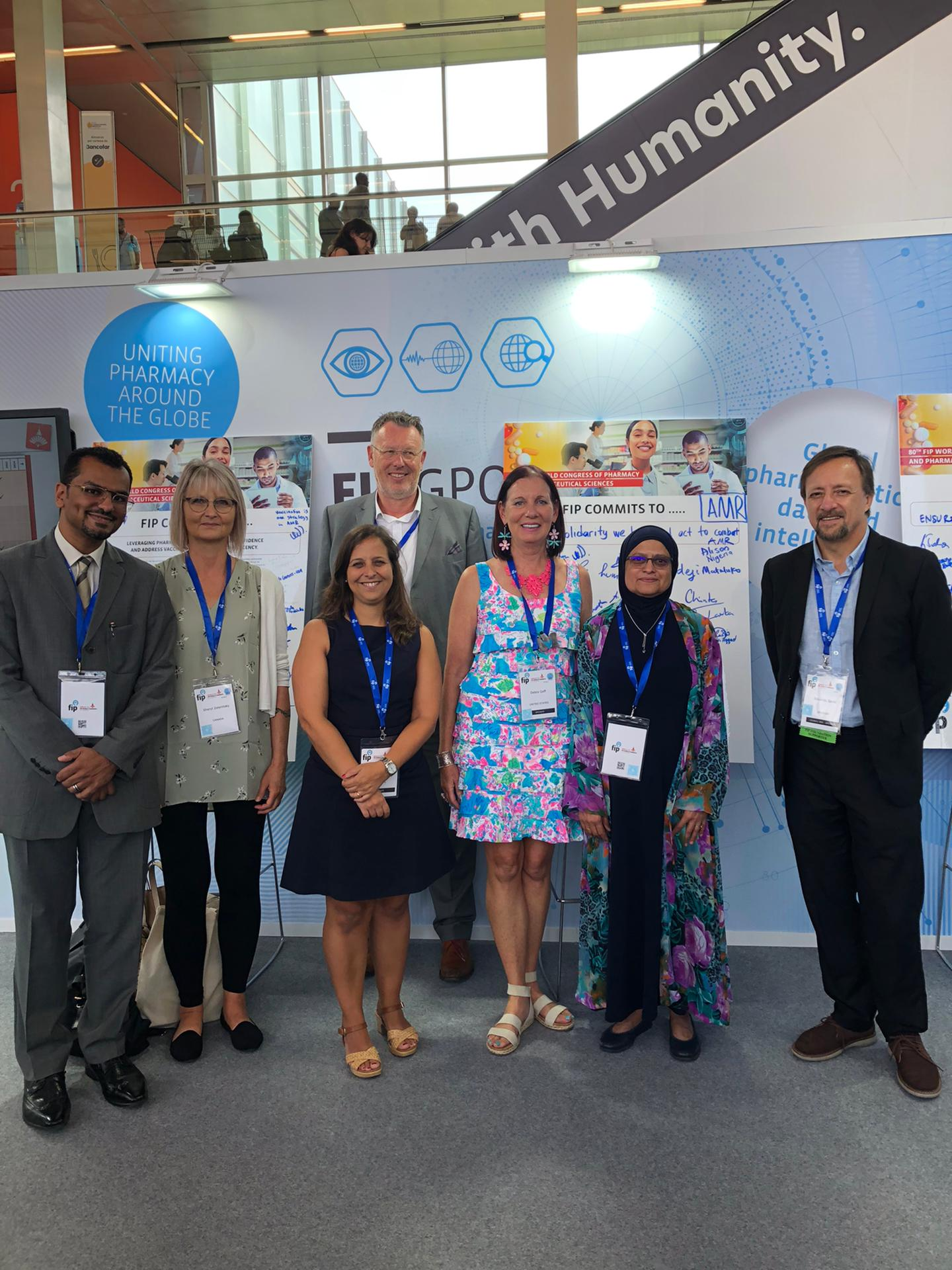 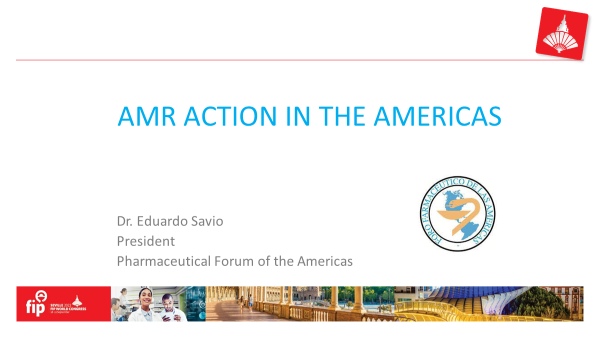 Dr. Eduardo Savio
President
Pharmaceutical Forum of the Americas
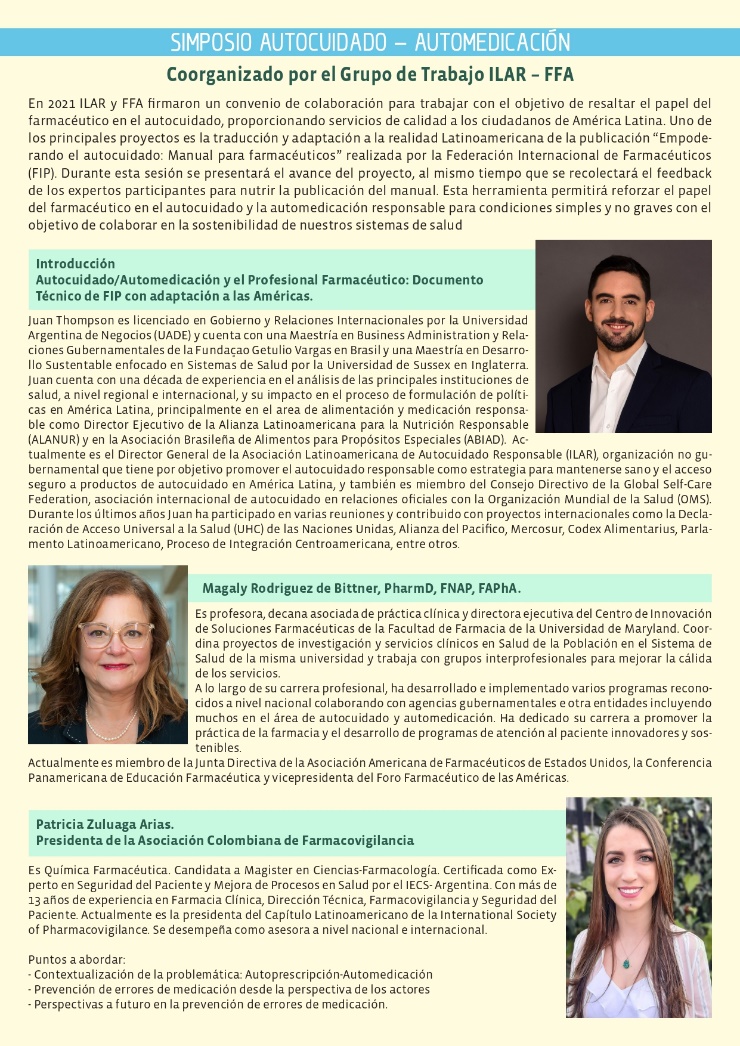 SIMPOSIO DE AUTOCUIDADO Y AUTOMEDICACIÓN18 de noviembre 2022
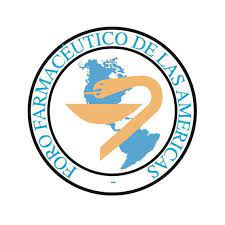 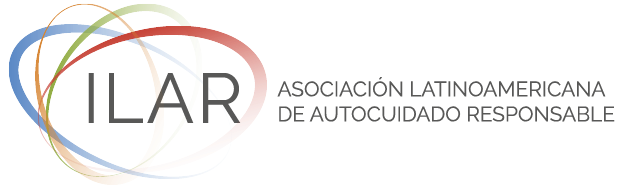 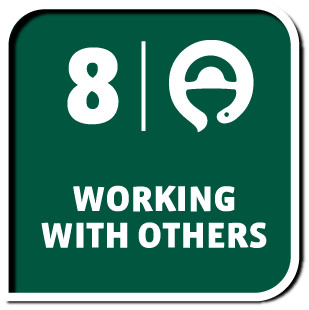 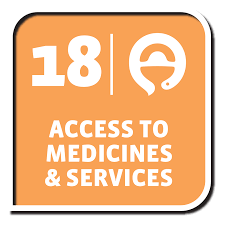 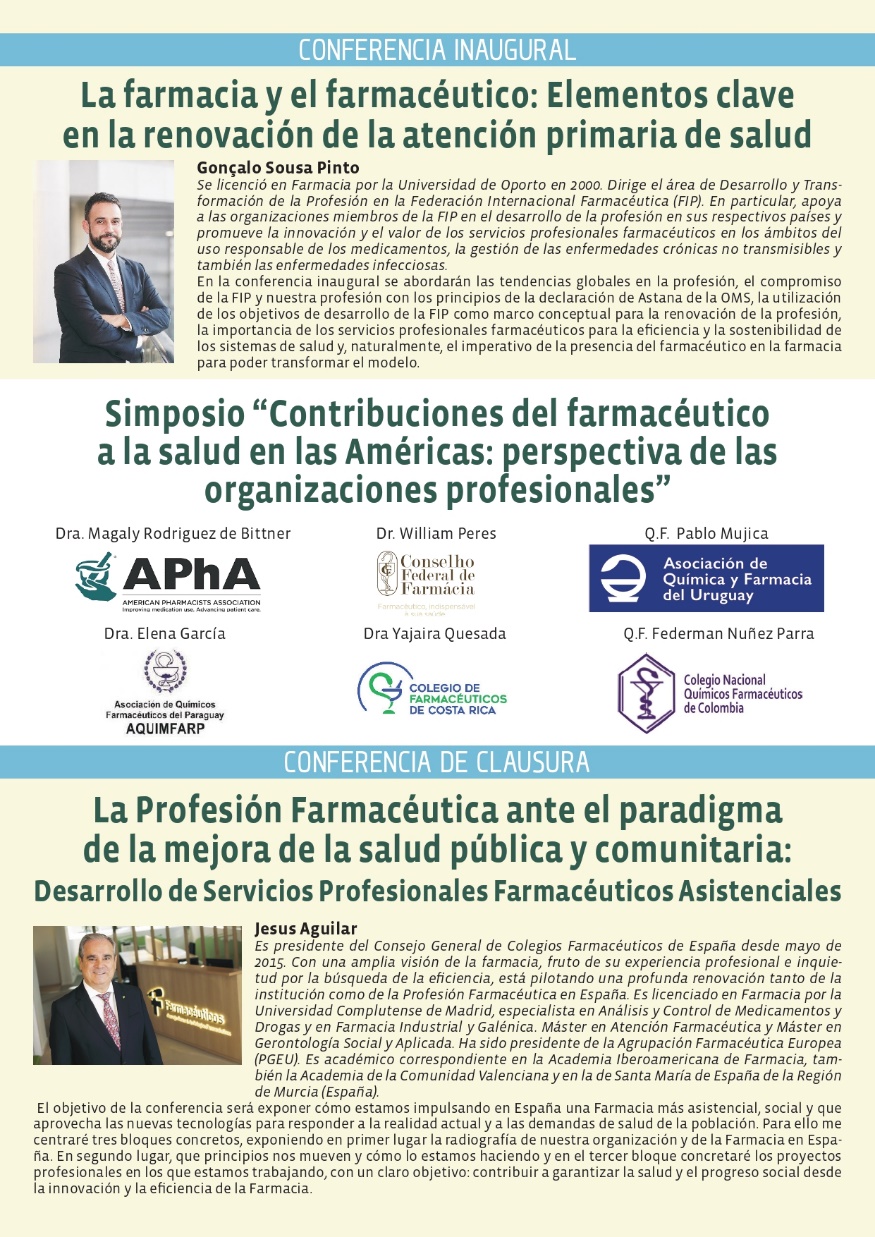 PRESENTACIONES DE LOS PRESIDENTES O SUS REPRESENTANTES
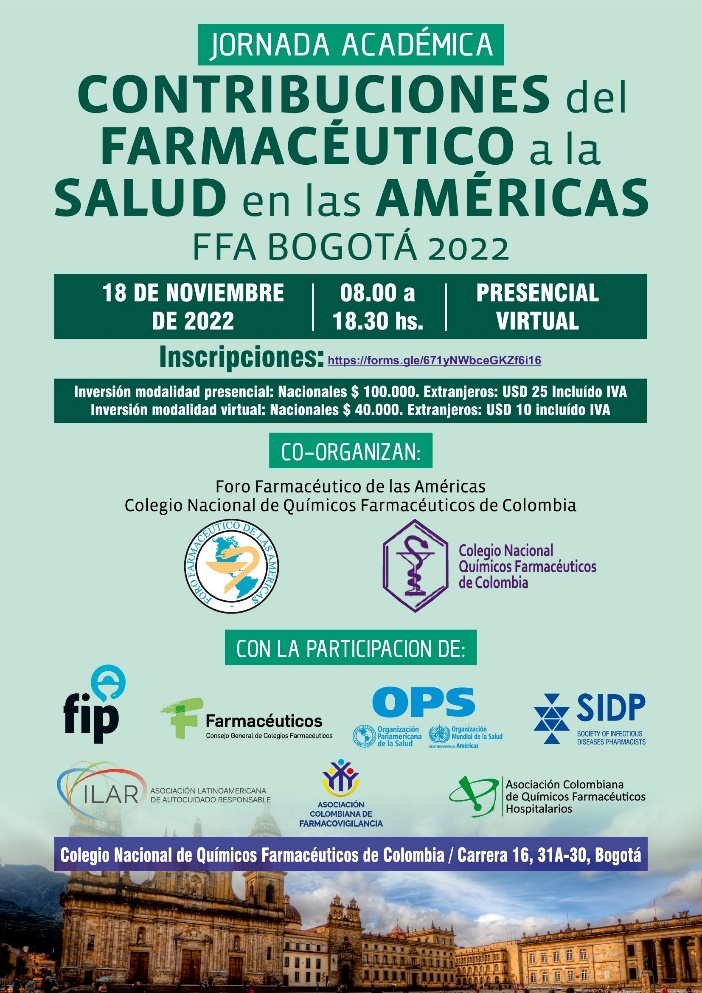 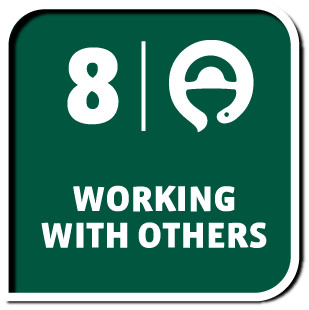 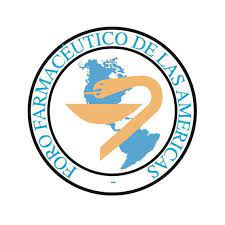 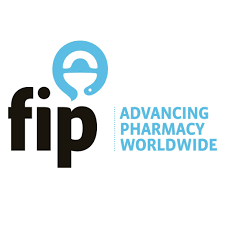 Conferencia Panamericana de Educación Farmacéutica
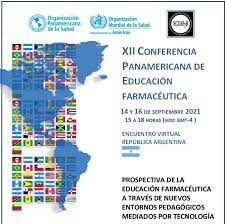 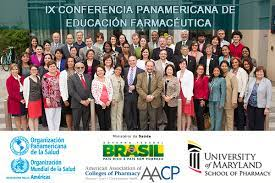 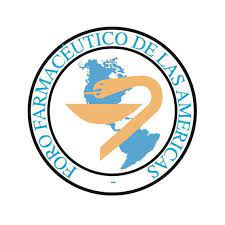 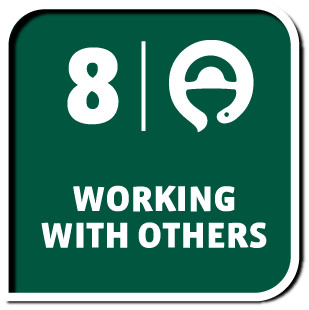 Visión de inmunización: Agenda 2030
“Un mundo donde cada persona, 
en cualquier lugar, a toda edad,
 se beneficia complementamente de las vacunas para una buena salud y bienestar.
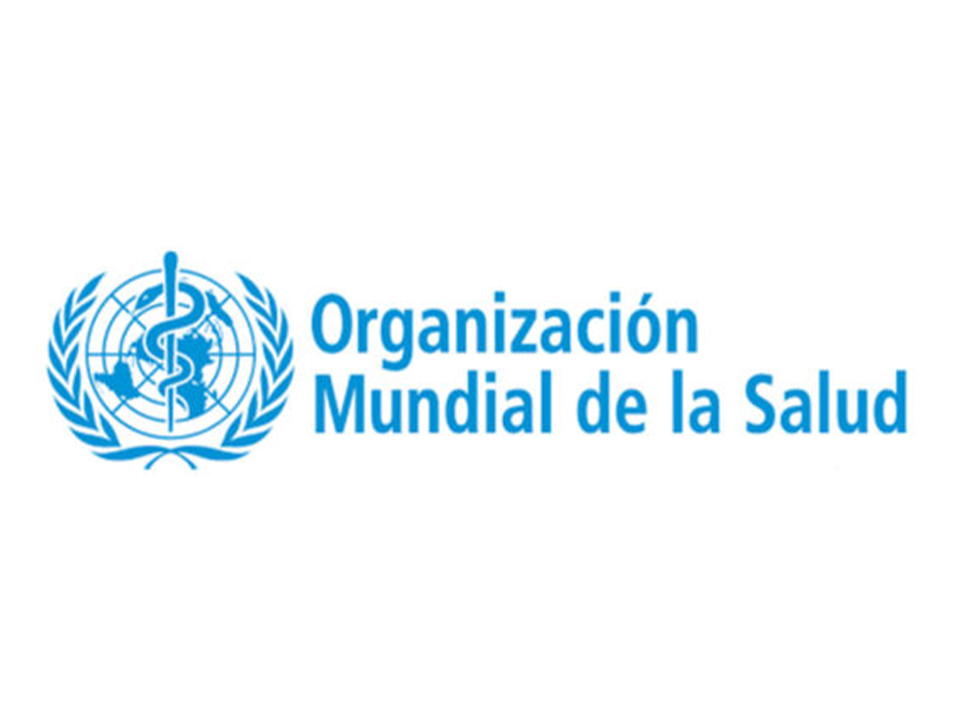 CDC (Centro para el control de enfermedades, Estados Unidos)
Guía para las Farmacias:
“Como una parte vital del sistema de salud, las farmacias juegan un importante rol en el suministro de medicamentos, dispositivos, vacunas y servicios críticos de salud al público.”
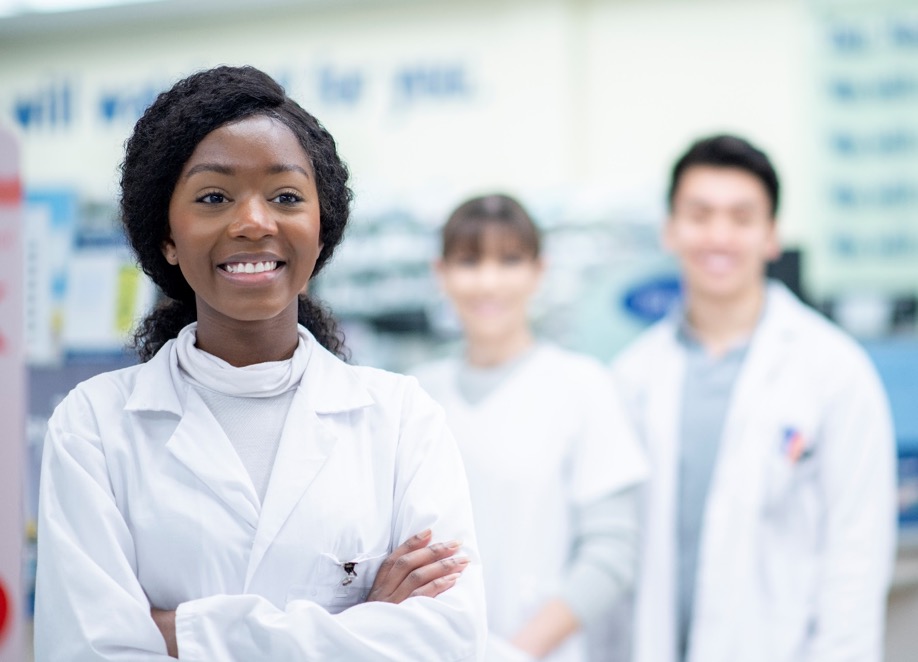 CERTIFICACIÓN EN INMUNIZACIÓN
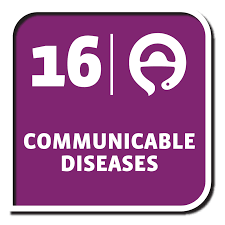 MEMORANDUM DE ENTENDIMIENTO
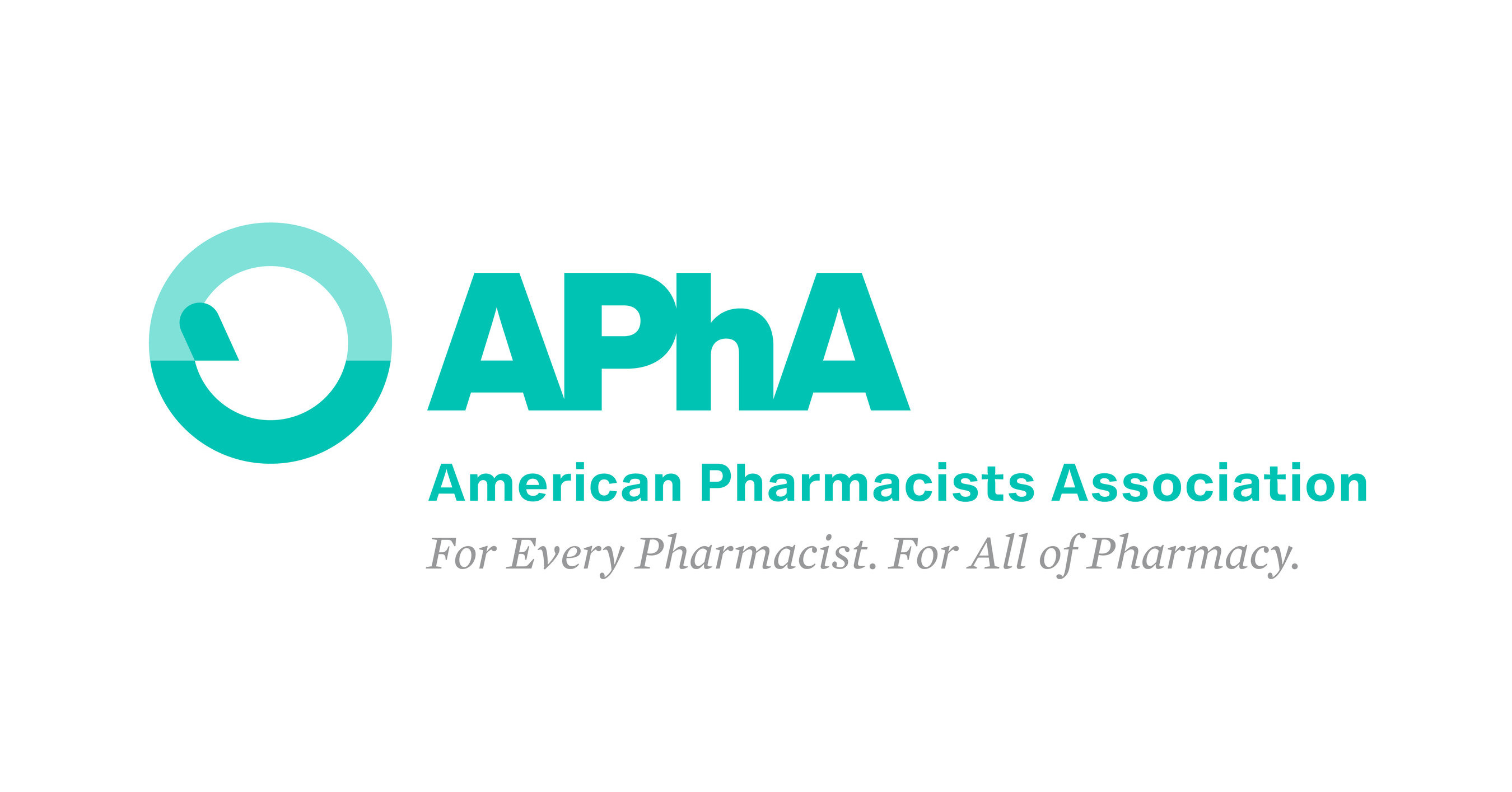 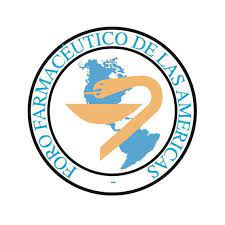 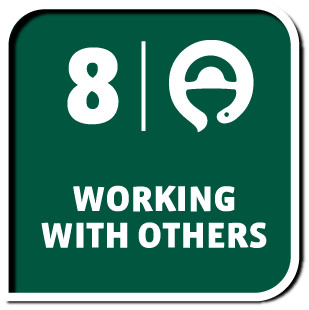 80th FIP World
Congress of Pharmacy
and Pharmaceutical
Sciences
REUNIÓN DEL FORO FARMACÉUTICO DE LAS AMÉRICAS
Seville, Spain
18 - 22 September 2022
19 de septiembre de 2022
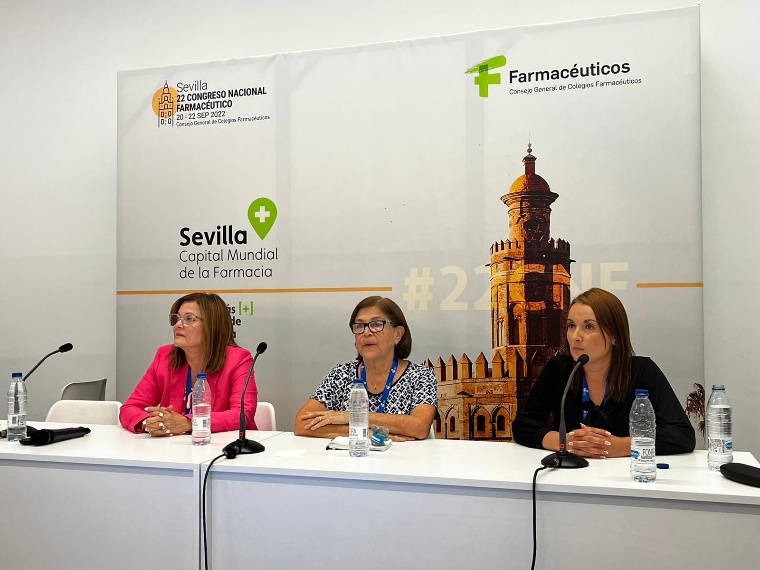 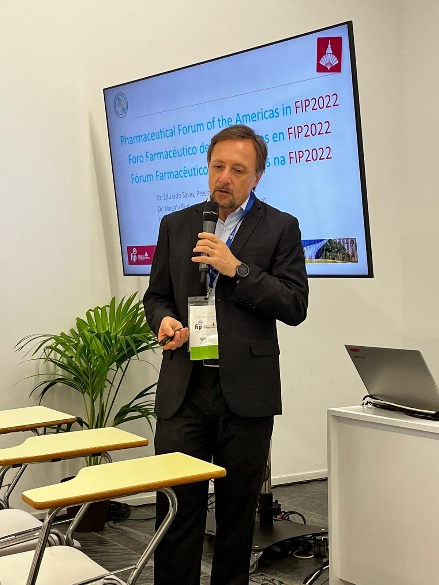 Participación en actividades de FIP
FIP toolkit “Manejando inequidades en la educación farmacéutica” (video, lanzamiento realizado 9/9/2022)
Webinar: “Creando indicadores para las metas del desarrollo de FIP: región de las Américas” (10/10/2022)
Webinar: “Permitiendo prescripción y administración de vacunas multiprofesional para mejorar las tasas de vacunación: región de las Américas” (01/03/2022)
Traducción de documentos de FIP al español (MOU para traducir los objetivos del desarrollo)
Participación de la reunión del Council de FIP en representación del Foro
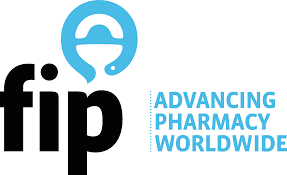